
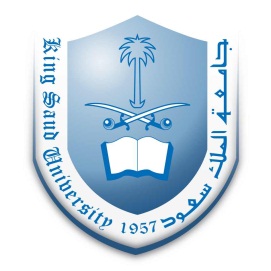 تقنية الأجهزة الكيموحيوية
Microscopes & Stains
What is the Microscope ?
The microscope magnifies the  images of objects that are invisible to the unaided human eye.
History of microscope
Simple Glass Magnifiers
More than 500 years ago.
In 1600s, this “simple microscope” allowed scientists to see cells and bacteria
Problem: not enough                                        magnification
Types of Microscope
Light microscopy
Bright field microscopy
Dark field microscopy
Phase-contrast microscopy
Fluorescence microscopy
Electron microscopy
Light Microscope
Simple – uses a single lens
Compound – uses a set of lenses or lens systems
Simple Light Microscope
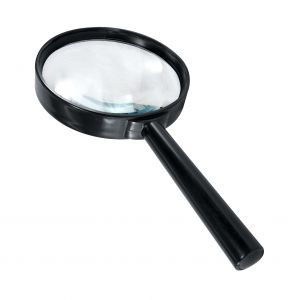 First Compound Microscope
Developed at the beginning of the 1600's, by the Janssen brothers and Galileo
Problem: images                                             were blurred and                                                                      had colored halos
Light Compound Microscope
1900s, started using iron instead of brass (cheaper)
1st type of microscope, most widely used
light passes through 2 lenses
a compound light microscope may have a single eye piece (monocular) or two eye pieces (binocular).
Only one eyepiece (monocular)
Oil immersion lens increases resolution because light does not refract
1 ocular/eyepiece ( 10x magnification ).
3 objectives(4x,10x and 40x magnification )
Total magnification = magnification of objective lens X magnification of ocular lens
 Still used today
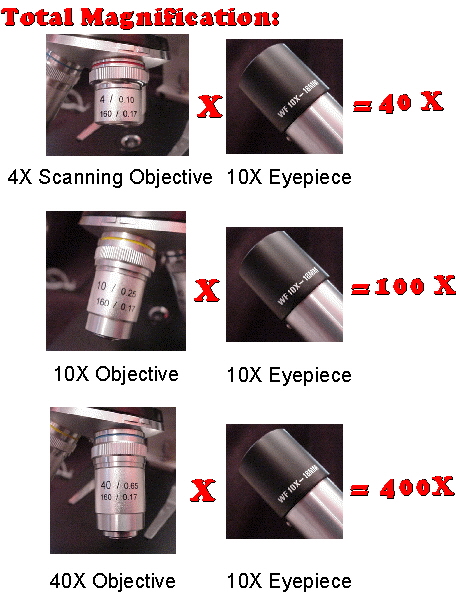 Bright-Field Microscopy
Simplest optical microscopy illumination technique
Uses visible light as source of illumination.
The field of view is brightly lit so that organism  and other structures are visible against it because of their different densities.
Single stain or differential  staining may be used depending on the properties of different structure and organism.
Contrast comes from absorbance of light in the sample, or from staining.
When the diaphragm is wide open the image is brighter and contrast is low.
Total Magnification: (if 10x ocular magnification is used) 			     Range: 10x-1000x
Widely used in histology , pathology , botany
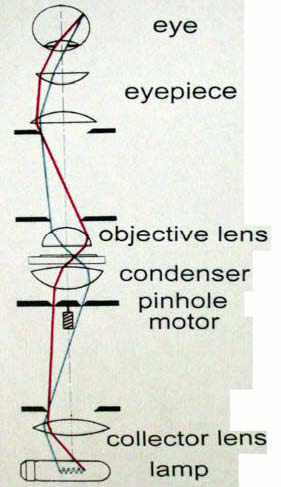 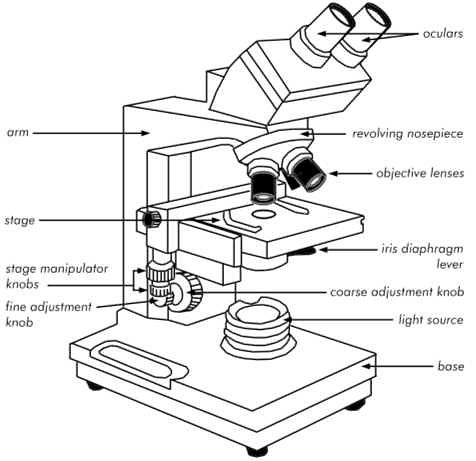 Source: http://www.austincc.edu/biocr/1406/labm/ex3/prelab_3_8.htm
Dark-Field Microscopy
Best for observing pale objects 
Specimen appears light against dark background
Increases contrast and enables observation of more details 
Good for watching bacterial motion.
A special condenser is used which cause light to reflect from the specimen at an angle.
Total Magnification: Can range from those of compound microscopes (10x to 1000x)
Used to observe living ,unstained preparations.
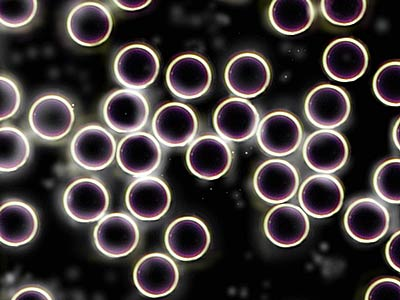 Comparison of bright and darkfield
Brightfield Microscopy
Darkfield Microscopy
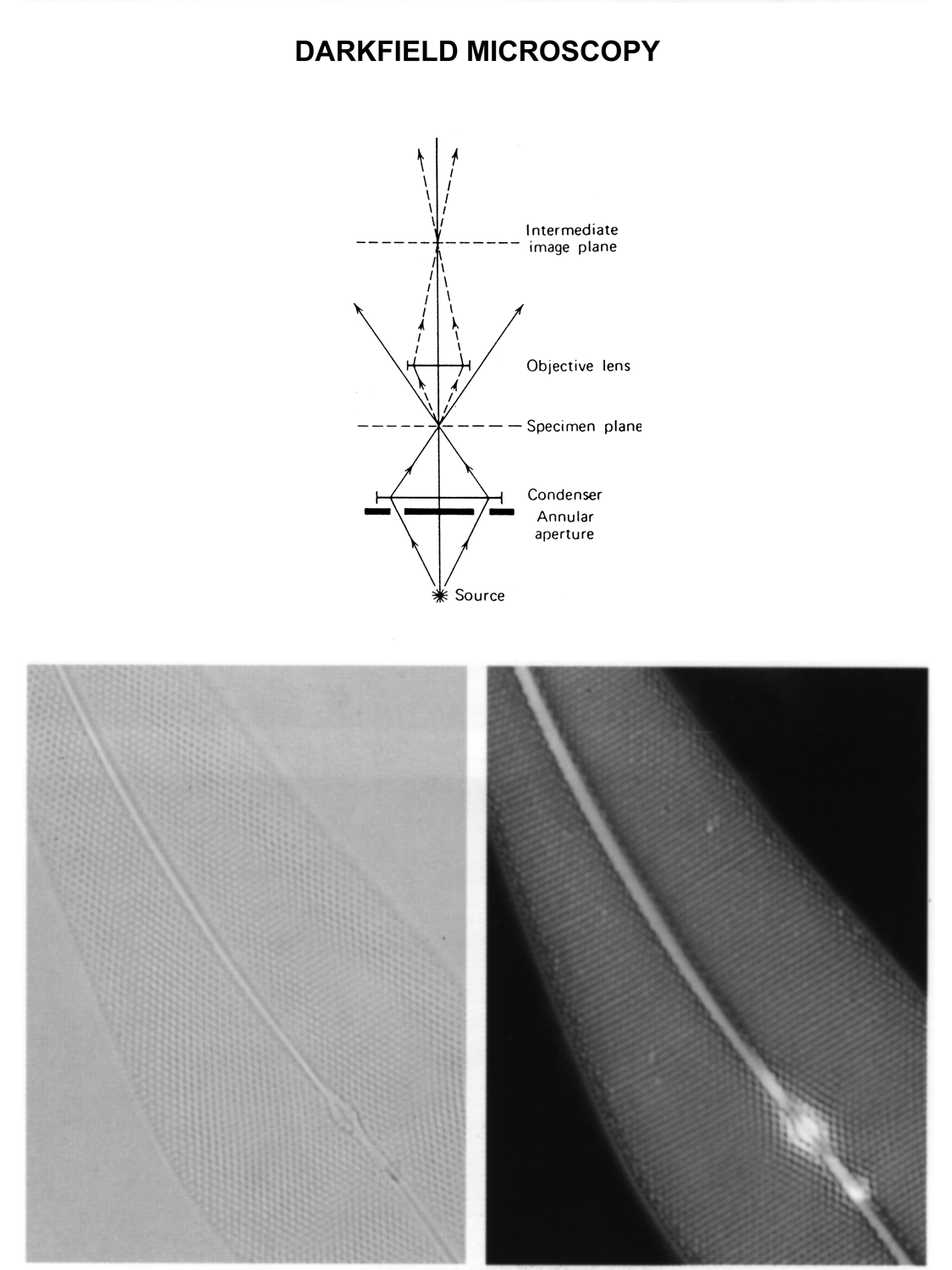 Contrast is reversed in these modalities
Phase-Contrast Microscopy
Type of light microscope
Enhances contrast in micrographs by converting phase shifts of light waves into brightness
Offers more contrast than brightfield microscopy
Does not require the use of staining procedures which usually kill cells.
Total magnification for phase contrast microscopes range from 40x to 400x

Especially useful for examining living, unpigmented cells
Phase-contrast microscope
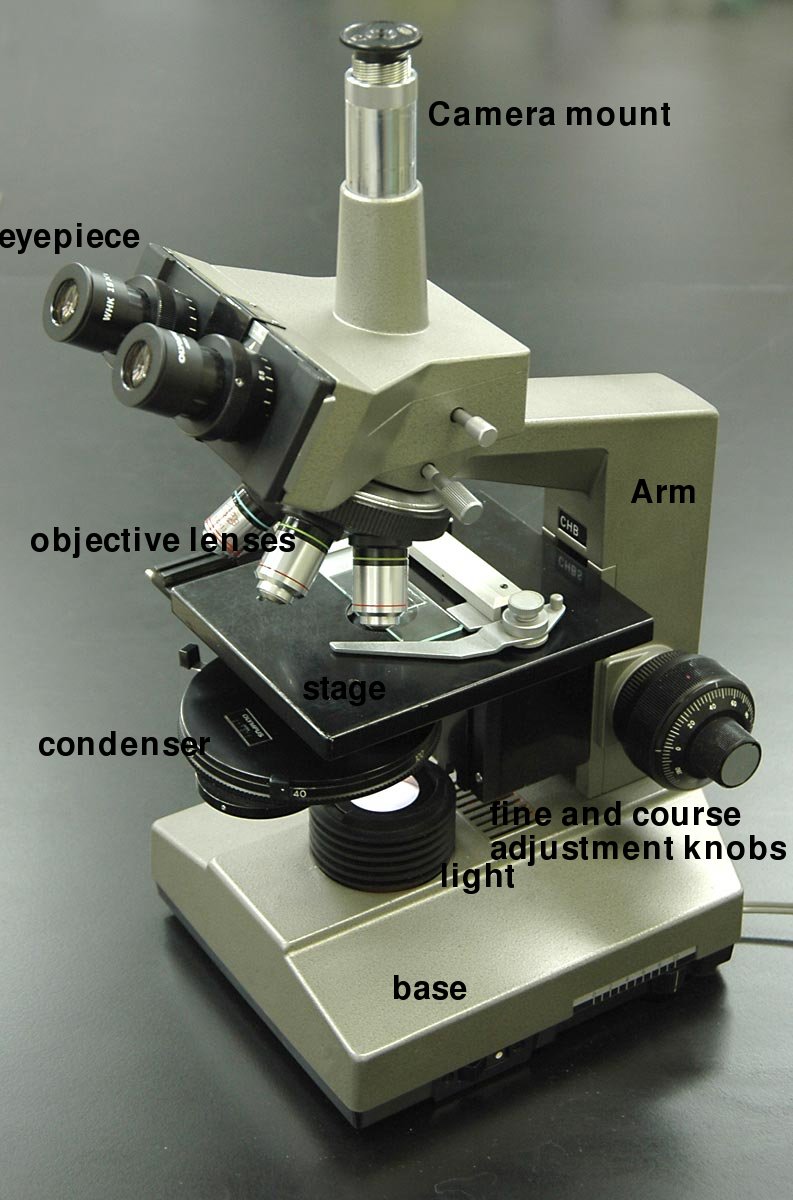 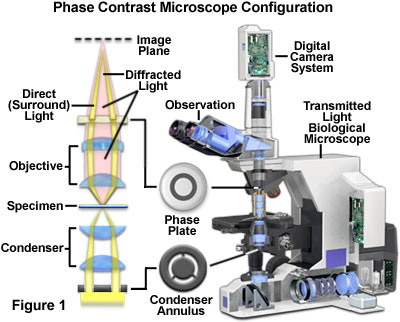 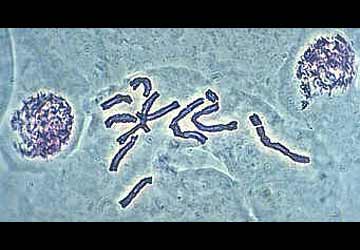 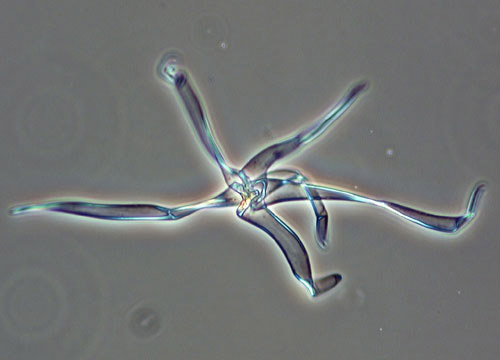 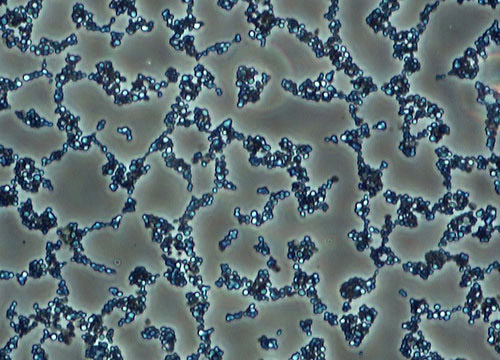 Fluorescence microscopy
A fluorescence microscope is an optical microscope.

 Uses fluorescence and phosphorescence instead of, or in addition to, reflectionand absorption to study properties of organic or inorganic substances. 

Fluorescent-designed to detect fluorescent light, specimen must be dyed, ultraviolet light used
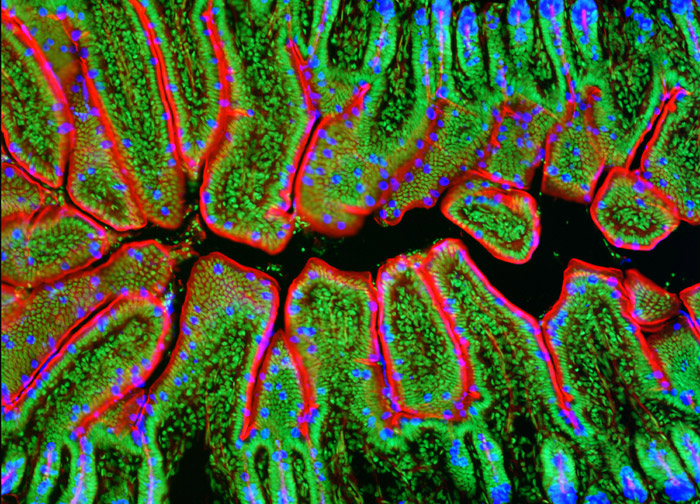 Electron Microscope
Invented by Ernst Ruska in year 1933 .
An electron microscope (EM) is a type of microscope that uses an electron beam to illuminate a specimen and produce a magnified image.
An electron microscope has greater resolving power than a light microscope .
The have two types of EM : ( SEM ) … (TEM)
Magnification can be done upto 2 million times
First Electron Microscope
Invented by Ernst Ruska

 Year-1933

 He was awarded the Nobel Prize for physics for his invention in 1986
Types of Electron Microscope
Scanning electron microscope . ( SEM )

Transmission electron microscope. (TEM )
SEM AND TEM PHOTOS
SEM
TEM
E.coli
HIV Virus
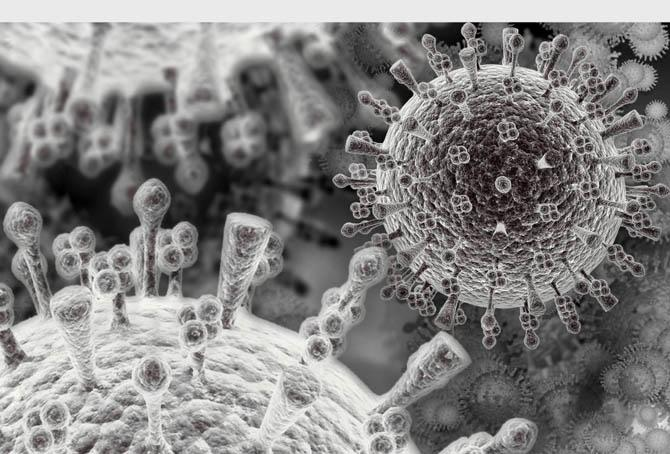 Microscope Vocabulary
Magnification: increase of an object’s apparent size 
 Resolution: power to show details clearly
Both are needed to see a clear image
Types of stain
Simple staining – only one dye - Eg. Methylene blue , crystal violet.
2. Differential staining- more than one dye is used- Eg. Gram’s staining, Acid-fast staining. 

3. Special staining – more than one dye used -Special structures are seen.
  Eg. Capsule staining, Spore staining.
Simple Stain
Methylene blue - stains animal cells to make nuclei more visible. 
Crystal violet - stains cell walls purple when combined with a mordant. This stain is used in Gram staining
Malachite green - a blue-green counterstain to safranin in Gimenez staining for bacteria. This stain can also be used to stain spores.
Iodine - used as a starch indicator. When in solution, starch and iodine turn a dark blue color.
Bismarck Brown - colors acid mucins, a type of protein, yellow and may be used to stain live cells
Fuchsin - this stain is used to stain collagen, smooth muscle, or mitochondria
. Safranin - a nuclear stain used as a counterstain or to color collagen yellow.
Gram Stain
DANISH BACTERIOLOGIST HANS CHRISTIAN GRAM (1880)
Gram Stain- 1884 crystal violet (+) and iodine and ethanol decolorizer, and counterstained with safranin (-)
Gram +=purple
Gram - = red
Gram non reactive= no stain
Gram Variable= stain unevenly
Time Frame
    1) 1 minute
    2) 1 minute
    3) 15 seconds
    4) 1 minute
Rinse with water between each step
Acid-Fast Stain
Type of differential stain
Used to detect organisms with a waxy substance in the cell wall
Useful for detecting Mycobacterium
Mycobacterium tuberculosis.
Mycobacterium leprae.
Special Stains
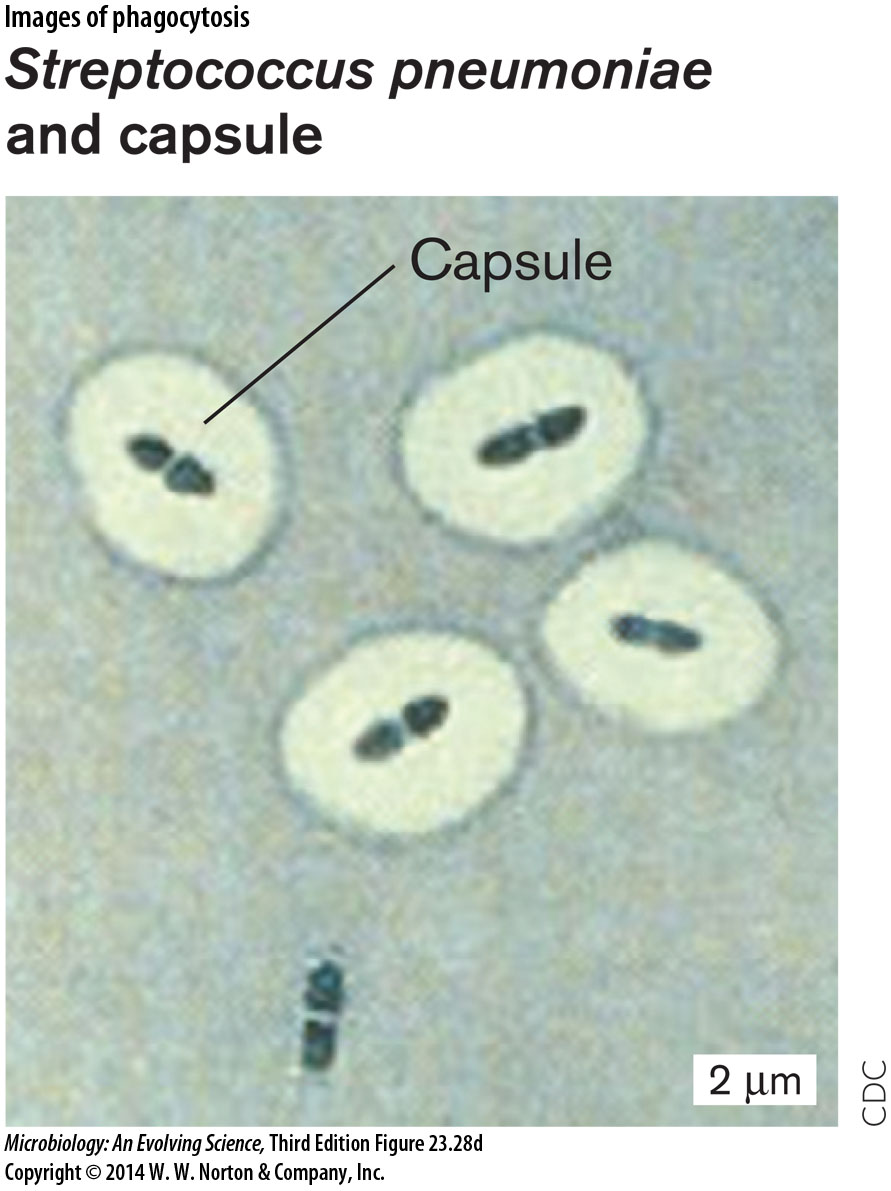 1-Negative (capsule) stain: 
( Nigrosin ink+ indian ink)
FLAGELLAR STAIN – SILVER STAIN:
This stain increases the thickness of flagella – thus easy to see under light microscope.
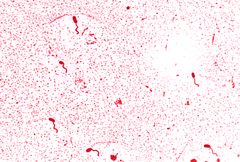 References
Different types of microscopes. (n.d.). Retrieved April 4, 2015, from http://www.slideshare.net/UTTAMKUMARDAS/different-types-of-microscopes.
Electron Microscope Shanthakumar. (n.d.). Retrieved April 4, 2015, from http://www.slideshare.net/guestcd4662/electron-microscope-shanthakumarjpg.
Microscope types and use. (n.d.). Retrieved April 4, 2015, from http://www.slideshare.net/MsAllenBio/microscope-types-and-use?related=1
Electron microscopy. (n.d.). Retrieved April 4, 2015, from http://www.slideshare.net/suniu/electron-microscopy
Microscope. (n.d.). Retrieved April 4, 2015, from http://www.slideshare.net/sarathy4/microscope-10905635?related=3
Fluorescence microscope. (n.d.). Retrieved April 4, 2015, from http://en.wikipedia.org/wiki/Fluorescence_microscope
References
Bacterial staining. (n.d.). Retrieved April 4, 2015, from http://www.slideshare.net/sasiprasad/bacterial-staining
Fluorescent Microscopy. (n.d.). Retrieved April 4, 2015, from http://serc.carleton.edu/microbelife/research_methods/microscopy/fluromic.html